Sparsity-Eager SVM for Audio Classification
Kamelia Aryafar & Ali Shokoufandeh
Department of Computer Science
Drexel University, Philadelphia, PA
Presented by Ali Shokoufandeh, 11 October 2014
Connection to  Paul Kantor
I have known Paul since my graduate school time at Rutgers.
As a junior faculty, I was part of an NSF project managed by Paul.
Paul was an unofficial mentor during my early Career as Assistant Professor. 
I also had the honor of collaborating with Paul on numerous research problem.
Goal
Build a robust supervised audio classifier by fusing SVM and regression classifiers: 
Avoid suffers from over-fitting 
Obtain higher generalization on new test examples.
Provide scalability in terms of classification complexity. 
The subspace model assumption [Donoho 06]:
For a sufficiently large number of training instances per class, unseen instance lies on the subspace spanned by training examples.
D. L. Donoho. Compressed sensing. IEEE Transactions on Information Theory , 52:1289–1306, 2006.
Support Vector Machine (SVM)
SVM is a maximum margin threshold classifier,         w(x) = sign(wt.x ), consistent with training examples.
If the training data is not linearly separable, soft-margin can be used:
Define a Hinge Function:


Find w that minimizes the empirical loss
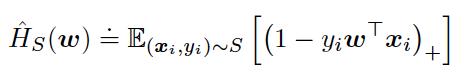 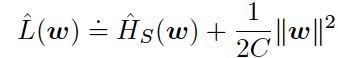 (1)
What is known:
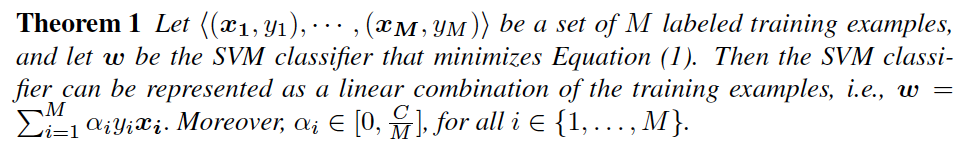 What is known:
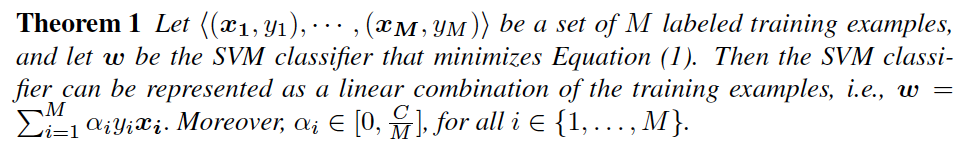 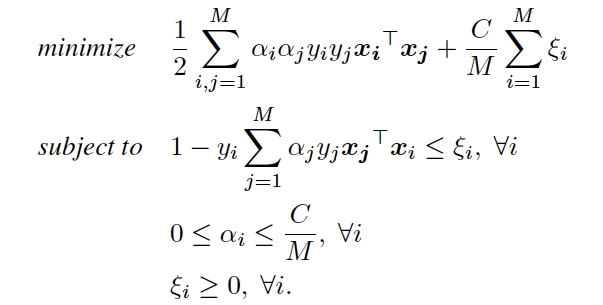 What is known:
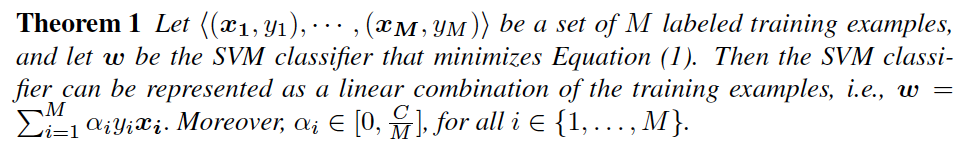 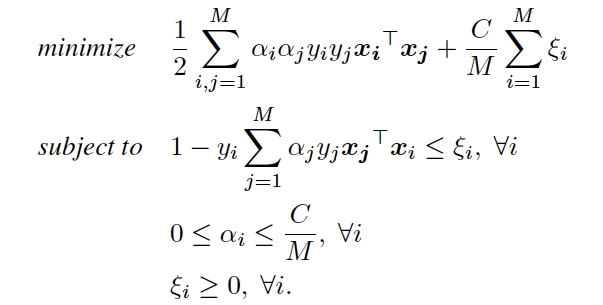 SVM provides an efficient minimum margin classifier but it suffers from over fitting.
Sparse Regression
We are given a matrix X of samples for k classes (r sample per class). 
We would like to find a classifier for an unknown f:


 The sparse-approximation classifier will output its prediction as
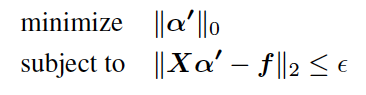 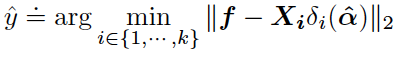 Fusion: l1-SVM
Change the objective function of l2-SVM while avoiding the curse of dimensionality and over-fitting:
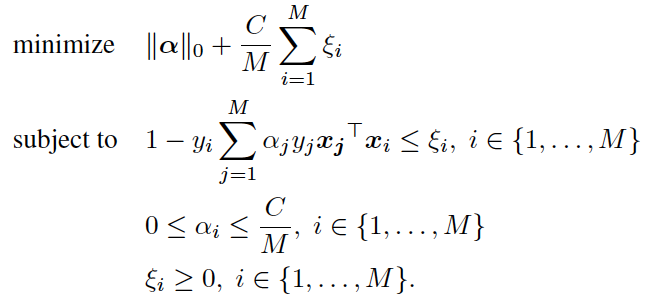 Fusion: l1-SVM
Change the objective function of l2-SVM while avoiding the curse of dimensionality and over-fitting:
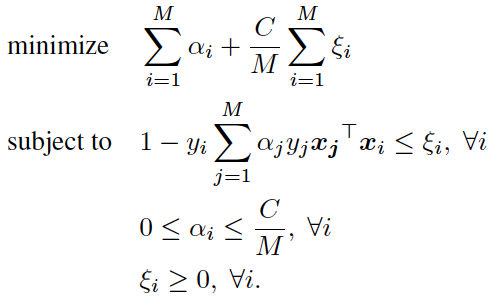 K. Aryafar, S. Jafarpour, and A. Shokoufandeh. “Automatic musical genre classification using sparsity-eager support vector machines”, ICPR 2012.
Fusion: l1-SVM
Change the objective function of l2-SVM while avoiding the curse of dimensionality and over-fitting:




Classifier:
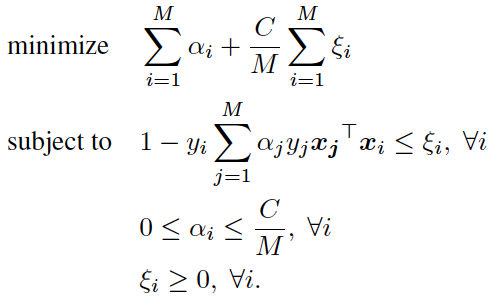 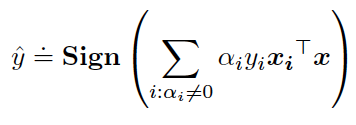 Experiments:
1886 songs and is comprised of nine music genres: pop, rock, folk-country, alternative, jazz, electronic, blues, rap/hip-hop, and funk soul/R&B:
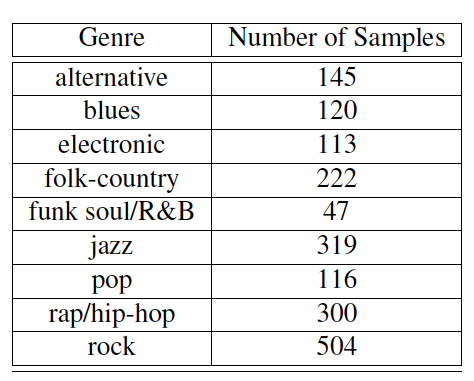 Experiments:
1886 songs and is comprised of nine music genres: pop, rock, folk-country, alternative, jazz, electronic, blues, rap/hip-hop, and funk soul/R&B:
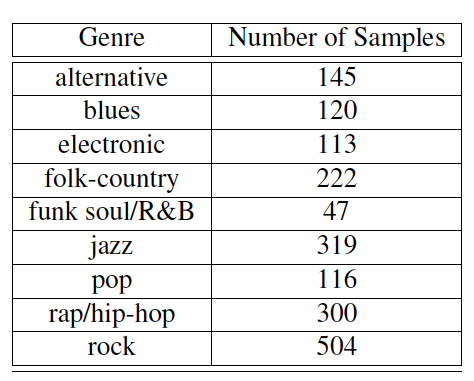 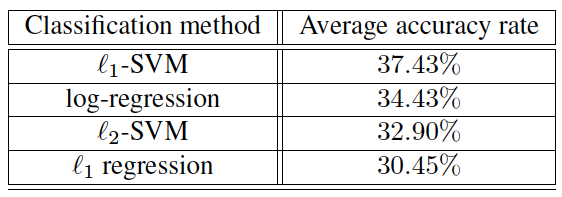 Experiments:
1886 songs and is comprised of nine music genres: pop, rock, folk-country, alternative, jazz, electronic, blues, rap/hip-hop, and funk soul/R&B:
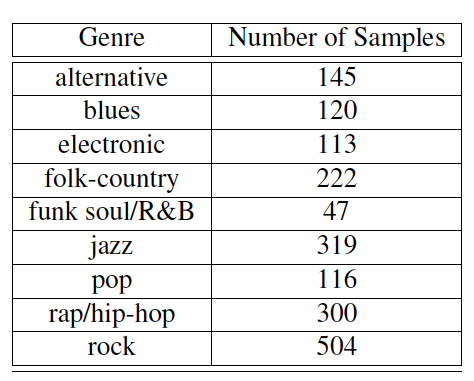 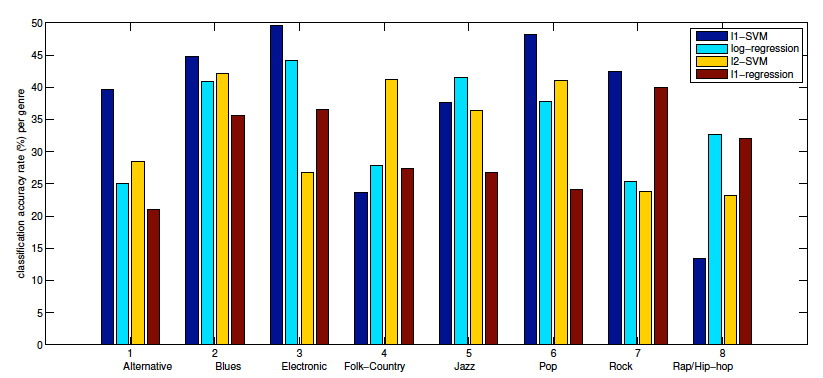 Experiments:
1886 songs and is comprised of nine music genres: pop, rock, folk-country, alternative, jazz, electronic, blues, rap/hip-hop, and funk soul/R&B:
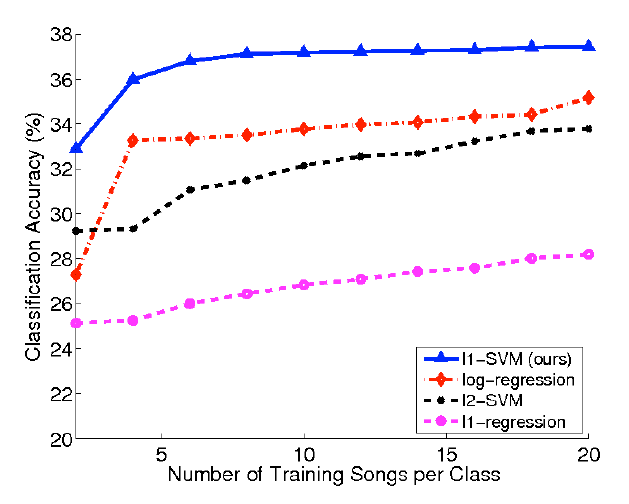 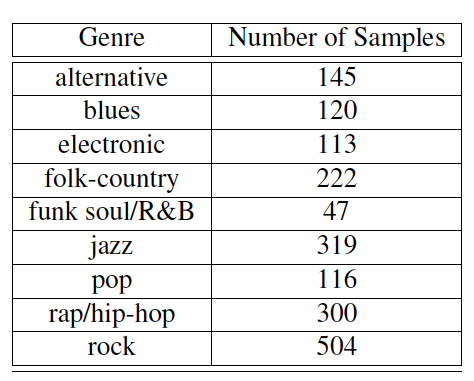 Generalization
The model can be generalized to multi-modal classification:
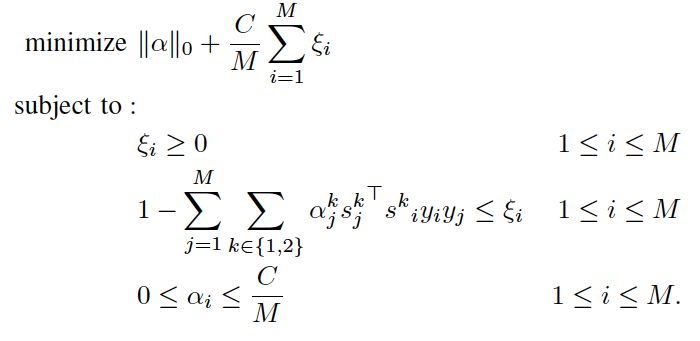 K. Aryafar and A. Shokoufandeh. “Multimodal sparsity-eager support vector machines for music classification”, ICMLA 2014 13th, 2014.
Generalization
The model can be generalized to multi-modal classification:
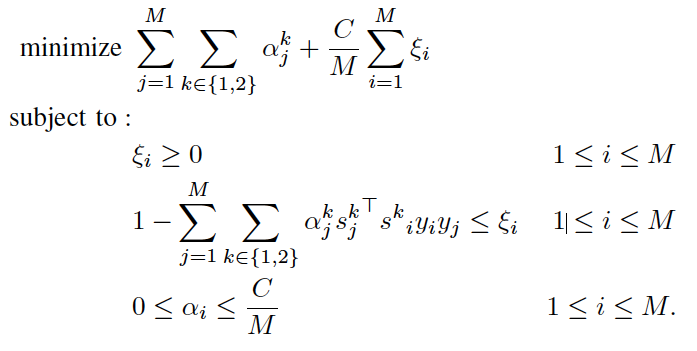 Final Thoughts
Fusing ideas form two distinct class of methods (in this case) made multi-class classification more accurate, and added scalability in terms of classification complexity.